EEEFM Prof.ª Filomena Quitiba  
Piúma/ES, 1º semestre de 2019
DIAGRAMA VÊ: ESTUDANDO PARA O ENEM DE FORMA INVERTIDA
Aluno( s): XXXXXXXXX   HHHHHHHHHH
Série: 1° ano | Turma: N01 | Turno: Noturno. Valor: 5,0 pontos
Professores: Ana; Chirlei; Lucas e Maria Lúcia  -  lucas.perobas@gmail.com
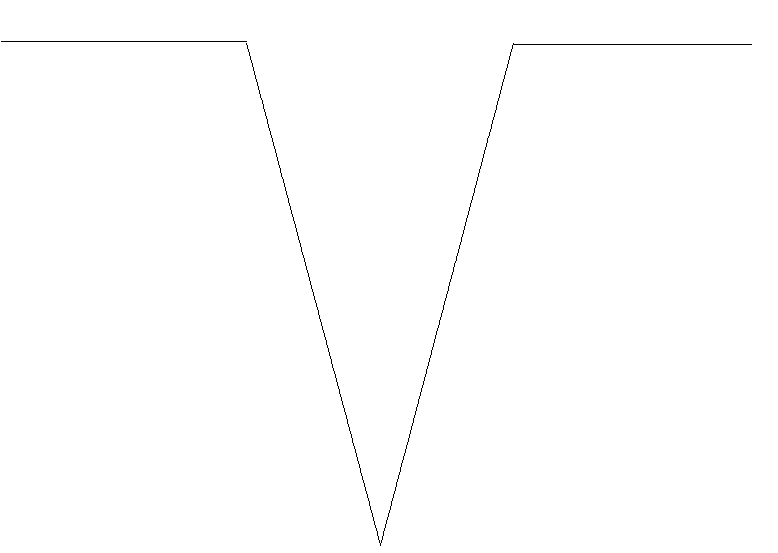 Domínio Conceitual
Domínio Metodológico
Asserções de valor: O Diagrama Vê traz melhor entendimento da Física.
Questão básica 
A estratégia de obtenção de energia solar pelo processo endotérmico citado na questão, conclui-se que se trata de uma estratégia?
Teoria: XXXXXXXXXXX
Asserções de conhecimento:
A letra D está correta, A estratégia é satisfatória, uma vez que a reação direta ocorre com absorção de calor e promove a formação das substâncias combustíveis que poderão ser utilizadas posteriormente para a obtenção de energia e realização de trabalho útil. CH4(g) + H2O(v) + calor → ← CO(g) + 3H2(g)
CO + 1/2O2 → CO2 
H2 + 1/2O2 → H2O
Princípios/necessidade didática:
XXXXXXXXXXXXXXX
XXXXXXXXX
XXXXXXXXX
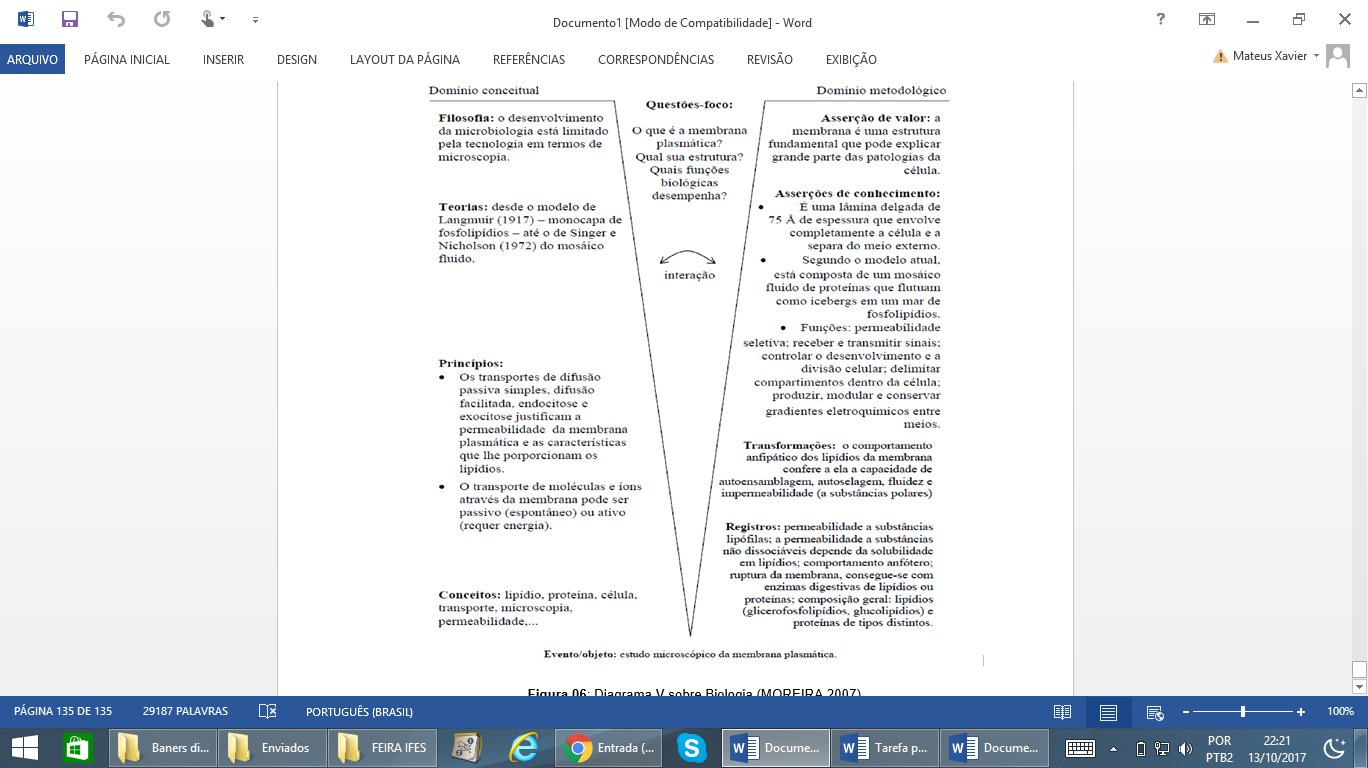 Conceitos: XXXXXXXXXXXXXX.
Interpretações: 
a) Errada, XXXXXXXXXXXXXXXX
Descritor: 
XXXXXXXXXXXXXXXXXXXXXXX
Competências socioemocionais: 
Aprender a conhecer: Raciocínio e Aprender a aprender.
Aprender a fazer: Protagonismo.
Aprender a ser: Construção e Execução do Projeto de Vida.
b) Errada, XXXXXXXXXXXXXXXXX
c) Errada, XXXXXXXXXXXXXX
Competências socioemocionais na BNCC: 
a) Valorizar e utilizar os conhecimentos historicamente construídos sobre o mundo físico, social, cultural e digital para entender e explicar a realidade, continuar aprendendo e colaborar para a construção de uma sociedade justa, democrática e inclusiva. 
b) Utilizar tecnologias digitais de comunicação e informação de forma crítica, significativa, reflexiva e ética nas diversas práticas do cotidiano (incluindo as escolares) ao se comunicar, acessar e disseminar informações, produzir conhecimentos e resolver problemas.
d) Correta
e) Errada, XXXXXXXXXXXXXX
Transformações: Considerando a reação: 
CH4(g) + H2O(v) + calor → ← CO(g) + 3H2(g) 
e analisando-a como potencial mecanismo para o aproveitamento posterior da energia solar, conclui-se que se trata de uma estratégia
Registros/Dados: Opções:
a) insatisfatória, pois a reação apresentada não permite que a energia presente no meio externo seja absorvida pelo sistema para ser utilizada posteriormente.
Competências Cognitivas:
b) insatisfatória, uma vez que há formação de gases poluentes e com potencial poder explosivo, tornando-a uma reação perigosa e de difícil controle.
Competência de ÁREA X - XXXXXXXXXXXXXXXXXXXXXXX.

Habilidade XX - XXXXXXXXXXXXXXXXXXXXXXXX.
c) insatisfatória, uma vez que há formação de gás CO que não possui conteúdo energético passível de ser aproveitado posteriormente e é considerado um gás poluente.
d) satisfatória, uma vez que a reação direta ocorre com absorção de calor e promove a formação das substâncias combustíveis que poderão ser utilizadas posterior- mente para obtenção de energia e realização de trabalho útil.
e) satisfatória, uma vez que a reação direta ocorre com liberação de calor havendo ainda a formação das substâncias combustíveis que poderão ser utilizadas posteriormente para obtenção de energia e realização de trabalho útil.
Evento 
ENEM: 2010 | Questão: 67, caderno branco|
O abastecimento de nossas necessidades energéticas futuras dependerá certamente do desenvolvimento de tecnologias para aproveitar a energia solar com maior eficiência. A energia solar é a maior fonte de energia mundial. Num dia ensolarado, por exemplo, aproximadamente 1 kJ de energia solar atinge cada metro quadrado da superfície terrestre por segundo. No entanto, o aproveitamento dessa energia é difícil porque ela é diluída (distribuída por uma área muito extensa) e oscila com o horário e as condições climáticas. O uso efetivo da energia solar depende de formas de estocar a energia coletada para uso posterior. Atualmente, uma das formas de se utilizar a energia solar tem sido armazená-la por meio de processos químicos endotérmicos que mais tarde podem ser revertidos para liberar calor.
[Speaker Notes: Suporte: www.wikifisica.com; https://curriculointerativo.sedu.es.gov.br/  e https://sedudigital.wixsite.com/preenemdigital]